6° - Semana 4- Julio-2021
PERÍODO LIBERAL EN CHILE
OA3:
Objetivo: Caracterizar los gobiernos liberales, los elementos centrales de su pensamiento y las  diferentes reformas que éstos llevaron a cabo.
Profesoras: Daniela Riquelme
                    Irma Varas E.
Los gobiernos liberales
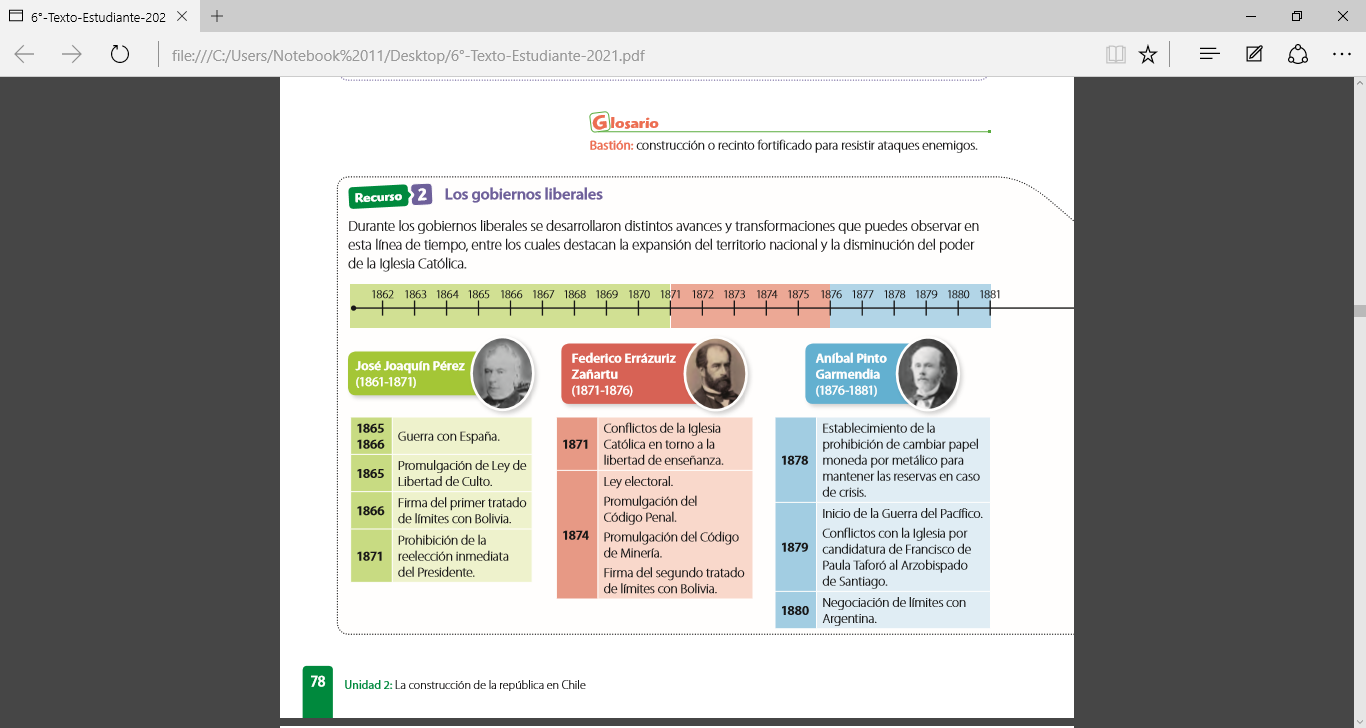 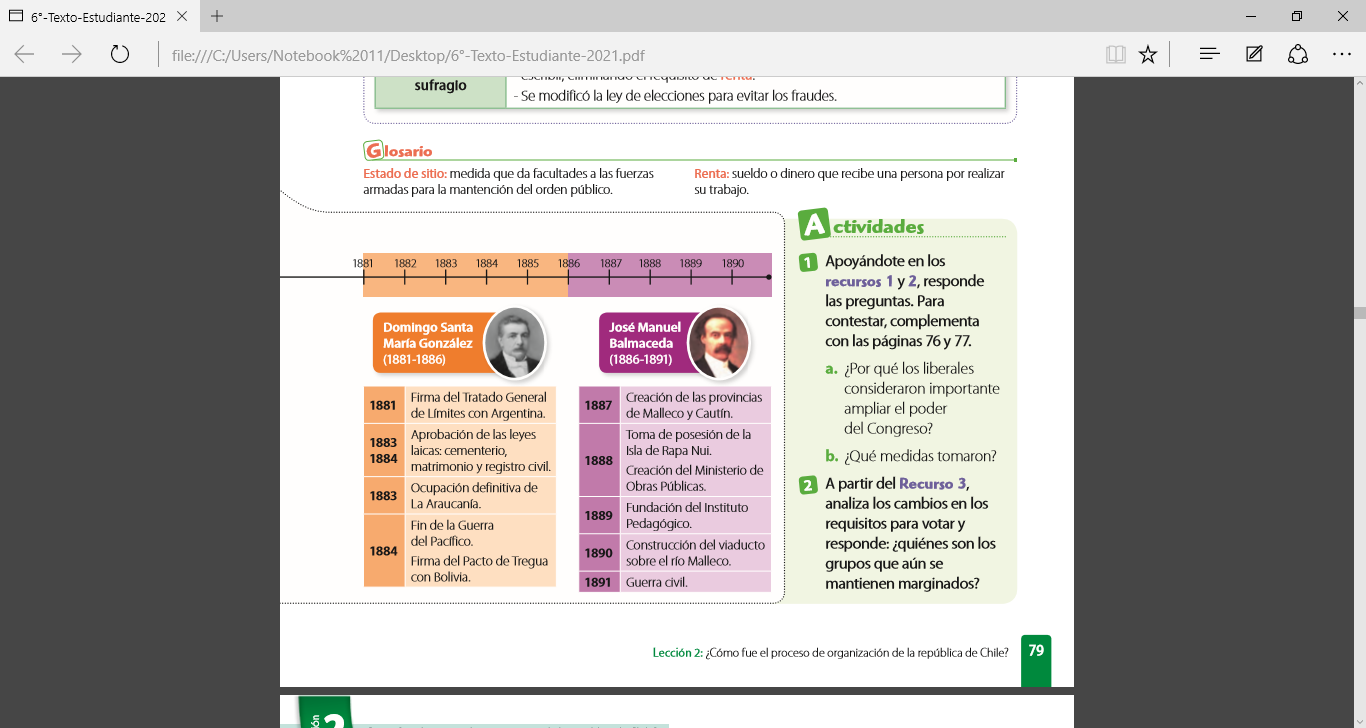 Reformas durante el período liberal
Entre 1861 y 1891 se desarrolló el período liberal, el cual se caracterizó por reformar el
sistema político instaurado por los conservadores en el período anterior.
Los liberales y el Congreso
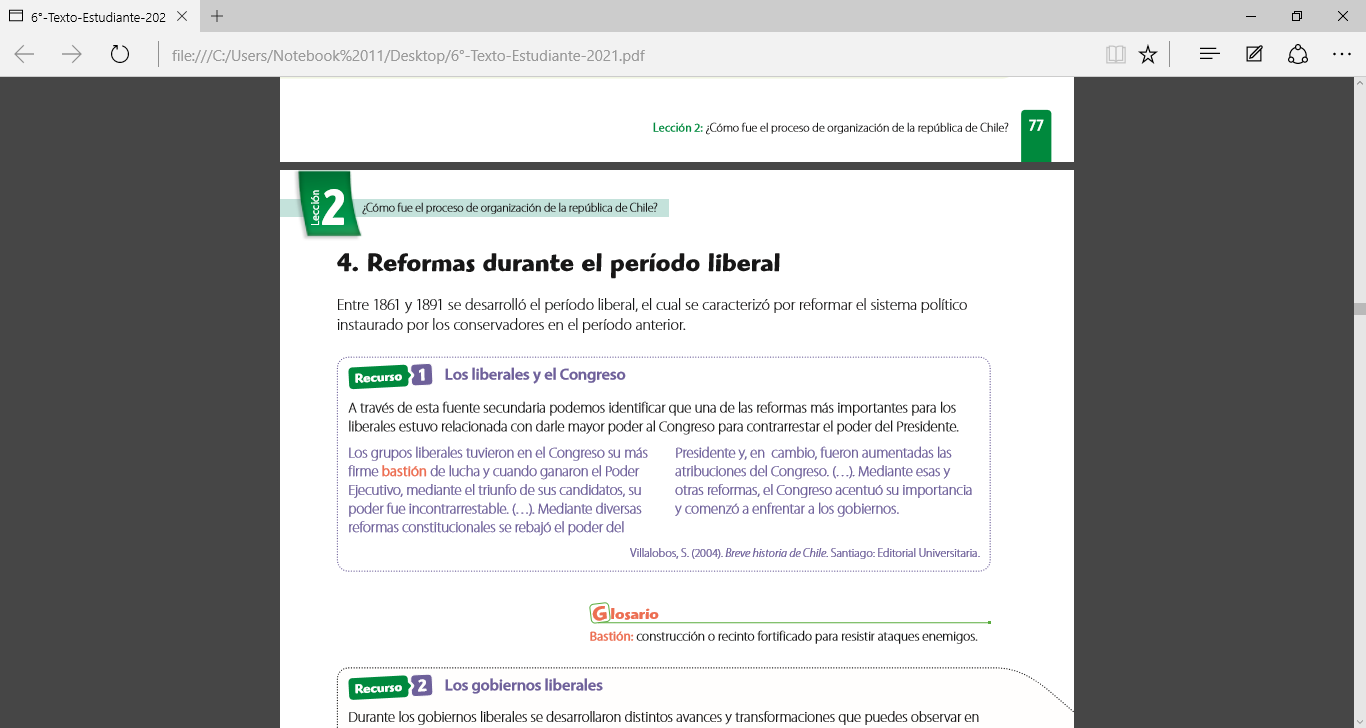 Reformas a la Constitución de 1833
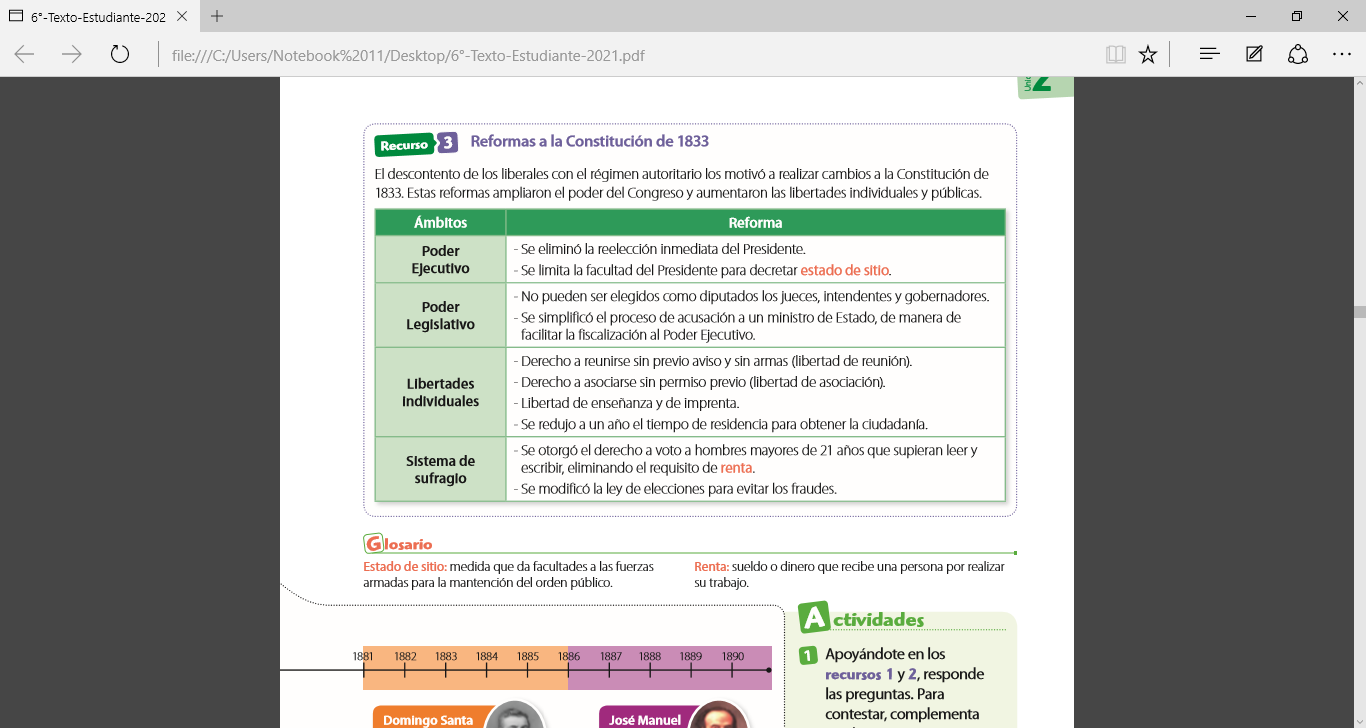 El aporte de las leyes laicas en el siglo XIX
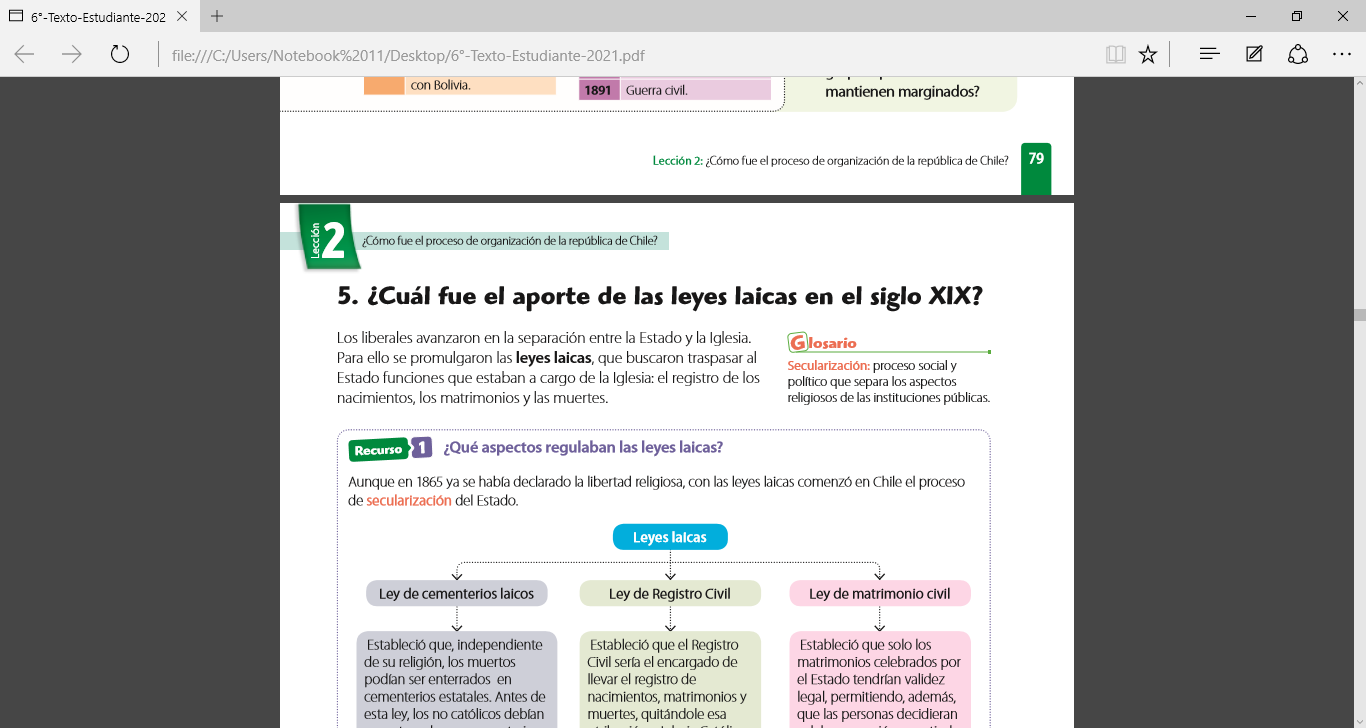 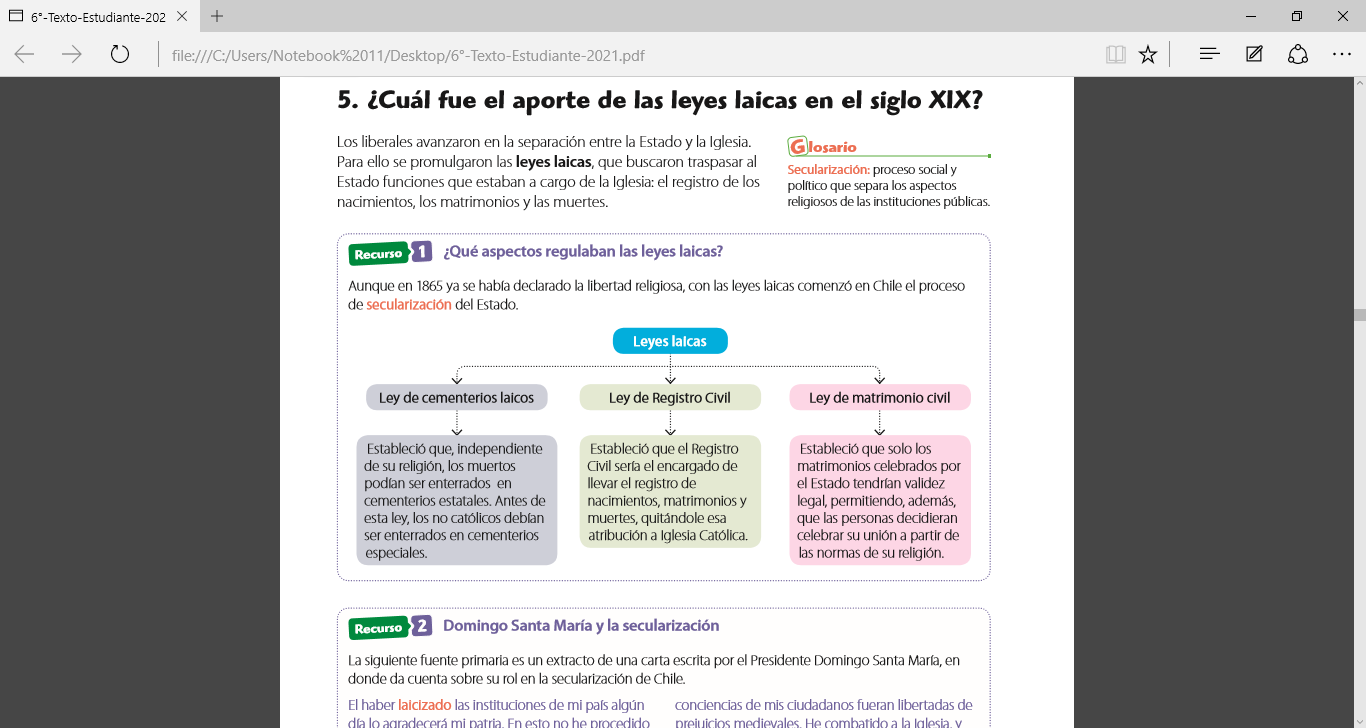 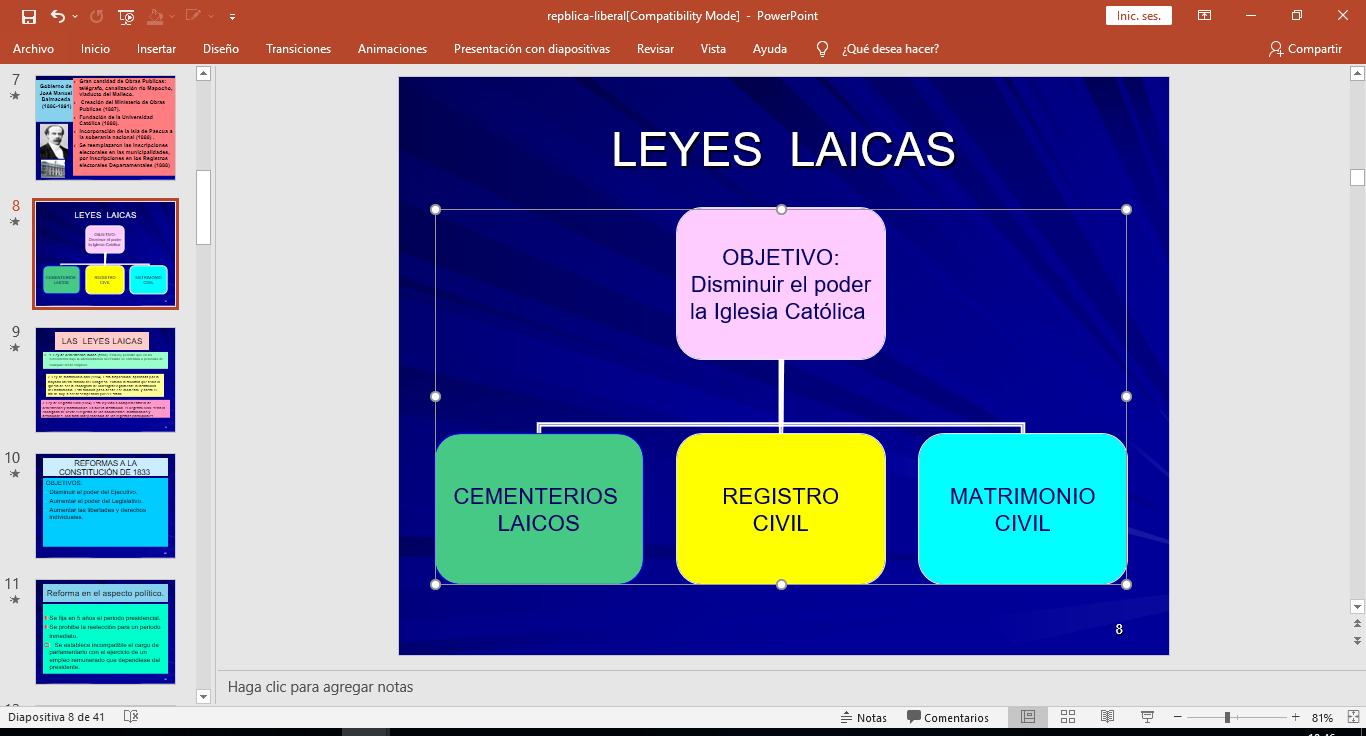 Domingo Santa María y la secularización
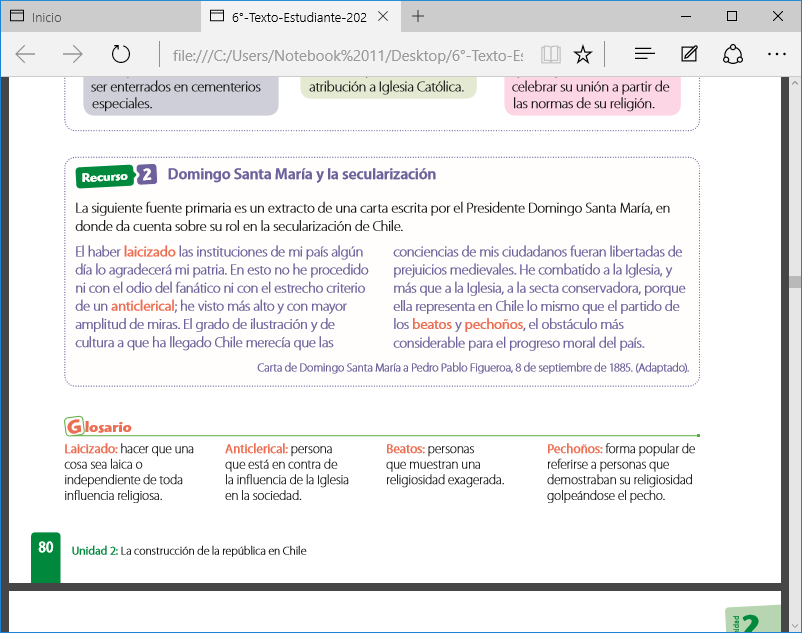 Ley de cementerios laicos
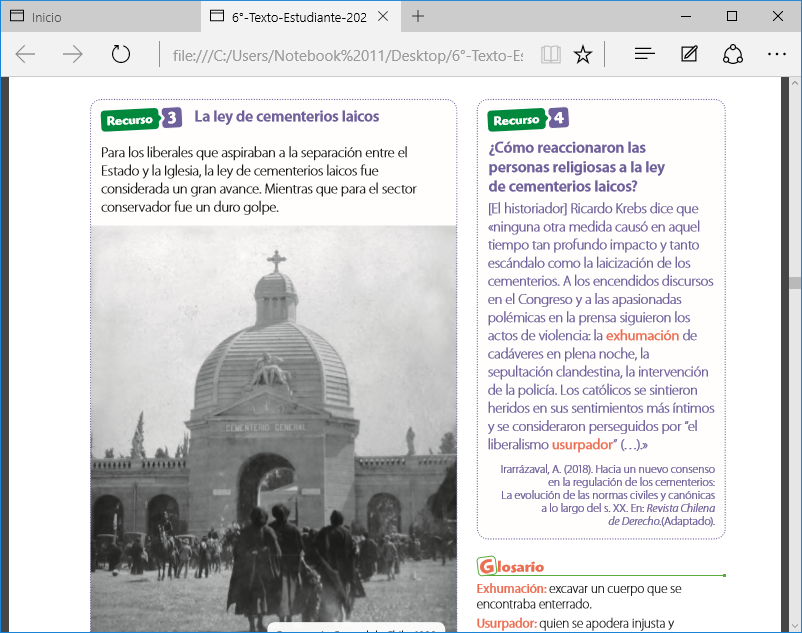 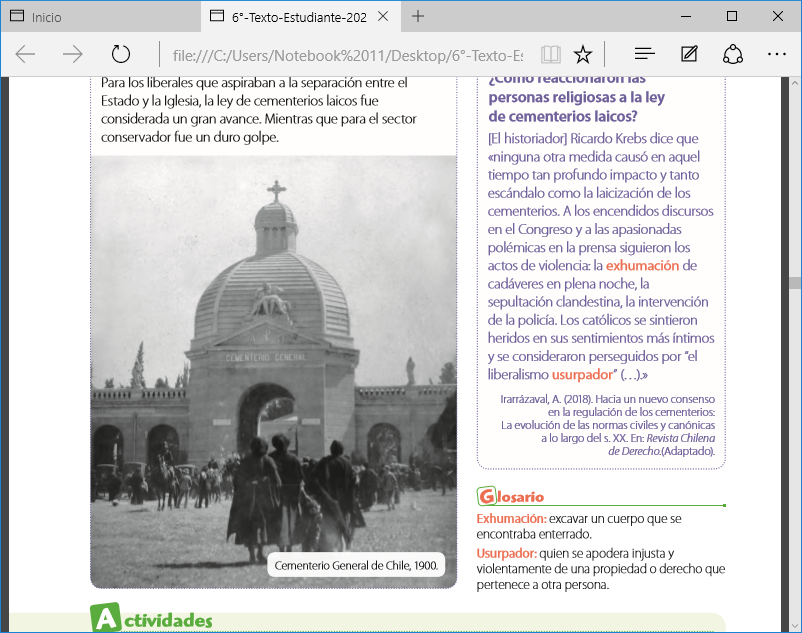 ACTIVIDADES
De acuerdo a los comentarios de cada una de las diapositivas anteriores, responde a las siguientes preguntas en el cuaderno de Historia, colocando previamente el objetivo y fecha de ejecución en clase.

1.-¿Por qué los liberales consideraron importante ampliar el poder del Congreso?

2.- ¿Qué medidas tomaron los liberales?

3.- ¿Cu{al era el objetivo que tuvo el Presidente  Domingo Santa María con las leyes que propuso?
        (diapositiva 6 )
4.- ¿Por qué la Ley de cementerios laicos tuvo un efecto tan grande en la sociedad de la época?

5.- ¿Qué aspectos regulaban las Leyes laicas?

         Para reflexionar
       ¿Es efectivo que en Chile existe un Estado laico? Argumentar
     
        ¿Hoy tenemos a menos o más libertades que las propuestas en el Período 
           Liberal?